La francia di luigi xiv
Re Luigi XIV, Figlio Di Re Luigi XIII, Impose La Monarchia Assoluta Al Popolo Francese
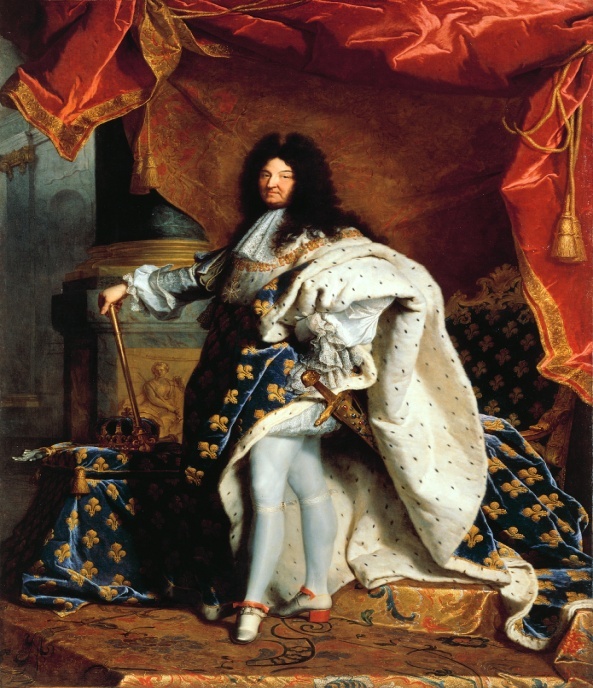 CHI  ERA …
Nel 1643, alla morte del padre, Luigi ereditò il trono , ma non poté governare per via della sua età ( 5 anni ).
Così la reggente divenne la madre .
Nel mentre  il futuro re era sotto la tutela del primo ministro cardinale , Mazarino.
Nel 1661 , alla morte del cardinale Mazzarino , Luigi prende i pieni poteri.
IL CARDINALE MAZZARINO
Mazzarino Nacque A Pescina Il 14 Luglio Del 1602, Primo Dei 6 Figli Di Pietro Mazzarino E Di Ortensia Bufalini. Crebbe A Roma, Dove Studiò Presso Il Prestigioso Collegio Romano Dei Gesuiti. Nel 1634 Mazzarino Fu Inviato Ad Avignone Come Vice-Legato Pontificio. Succesivamente Divenne Nunzio Apostolico A Parigi Dove 
Venne Progressivamente Inviso Dagli Spagnoli. Così Fu Osteggiato 
All’Interno Delle Curia Dalla Parte Filo-Spagnola. Fu Quindi Rinviato 
Ad Avignone E Nonostante Gli Sforzi Del Cardinale Richelieu, Gli Fu 
Impedito Il Cardinalato. Dopo Un Po’ Di Tempo, Richelieu, Pensò 
Che Mazzarino Potesse Essere L’Uomo Giusto Per Continuare Il Suo 
Operato, Quindi Lo Incaricò Di Importanti Affari Che Lo Resero Famoso
 E Amato Da Re Luigi XIII. Nel 1642 Richelieu Morì E Mazzarino 
Subentrò Nella Carica Di 1°Ministro. Quando Anche Luigi XIII Morì, A 
Causa Della Minore Età Del Figlio, Mazzarino Assunse La Reggenza Della
 Francia Insieme Alla Regina, Madre Di Luigi XIV, Anna D’Austria. Mazzarino Fu Molto Influente Sulle Sorti Della Francia. Mazzarino Morì  L’8 Febbraio Del 1661 Dove Passò Al Trono, All’Età Di 23 Anni, Luigi XIV.
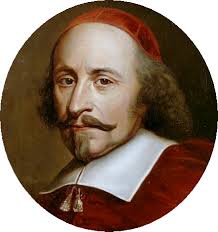 Luigi Aveva Un Detto, Che Era:
”Lo Stato Sono Io”
Infatti Egli Aveva Poteri Assoluti, Tra Cui Quello Legislativo, Esecutivo E Giudiziario.
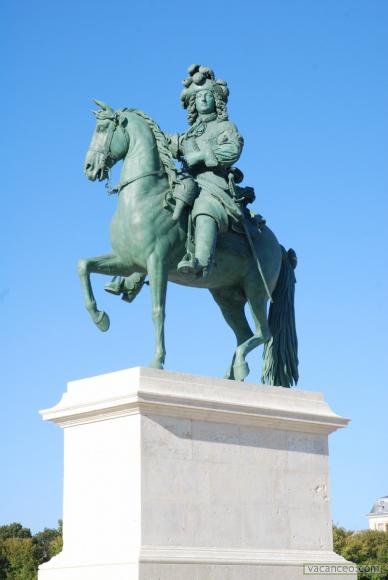 Il Palazzo Di Versailles
La Grandissima Reggia Fu Il Simbolo Dell’Assolutismo Di Re Luigi XIV.







I Nobili Presenti Alla Corte Dovevano Seguire L’Etichetta,
Un Insieme Di Regole Cerimoniali, Degli Usi E Costumi Prescritti A Corte.
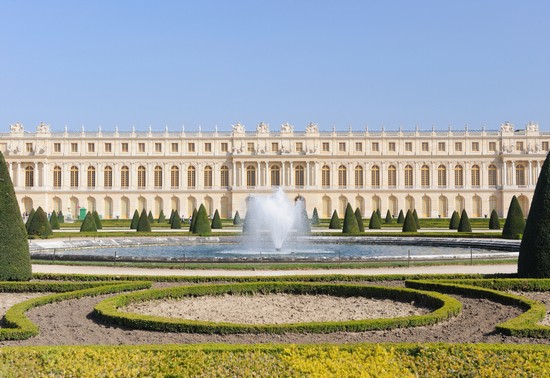 Luigi  Fu Un Profondo Cristiano;
Infatti Nel 1685, Luigi, Revocò L’Editto Di Nantes,
Stato Emanato Dal Nonno Enrico IV, 
Imponendo La Fede Cristiana Cattolica  E
Perseguitando Tutti Gli Ugonotti
L’ECONOMIA
All’Epoca Si Riteneva Che La Ricchezza Di Un Paese Dipendesse Dalla Quantità D’Oro E Di Argento In Suo Possesso: Perciò Bisognava Che Le Esportazioni Fossero Superiori Alle Importazioni.
Sulla Base Di Questi Principi Economici Luigi XIV Sostenne Anche L’Attività Delle Compagnie Francesi Di Navigazione, E Ne Divenne Socio Assieme Ad Altri Membri Della Famiglia Reale.
Il Re Intervenne Nella Vita Economica Del Paese Assieme Al Primo Ministro Delle Finanze Colbert.
Scoraggiò L’Acquisto Di Merci Estere E Favorì Invece Lo Sviluppo In Francia Di Manifatture Reali.
LA FRANCIA AGGREDISCE I PAESI VICINI
Dei 54 Anni Di Regno Di Luigi XIV Ben 37 Furono Di Guerra.
L’Ultima Guerra Combattuta Da Luigi Scoppiò Per Un Problema Di Successione Al Trono Spagnolo.
Nel 1700 Morì Il Re Spagnolo Senza Lasciare Eredi, E Luigi, Che Aveva Sposato Una Principessa Spagnola, Pretendeva La Corona Per Suo Nipote.
Se Questo Fosse Accaduto, La Maggior Parte Dell’Europa Sarebbe Caduta Sotto Il Dominio Francese. 
Per Evitare Ciò, Inghilterra, Olanda, Austria, Portogallo E Savoia Si Allearono Contro La Francia , Dando Inizio Alla Guerra Di Successione Spagnola.
La Francia, Già Indebolita Dalle Ultime Guerre, Dovette Affrontare Molte Sconfitte, E La Miseria Si Diffuse Fra La Popolazione.
Quando Si Giunse Alla Pace, La Spagna Fu Riconosciuta Francese, Ma Dovette Cedere All’Austria I Paesi Bassi Meridionali E Tutti I Possedimenti Italiani.
Fatto da: 
Giovanni 
Davide §
Ayman :D 
Aleena °-°
Elisa :P
Matte mancino ;)